Unit 12
Unit 12
What did you do 
last weekend?
Section A 1
1a-2d
Let's watch and learn!
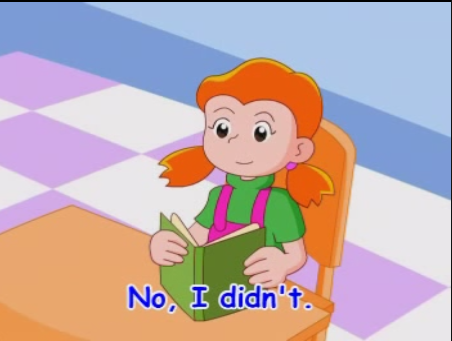 New words
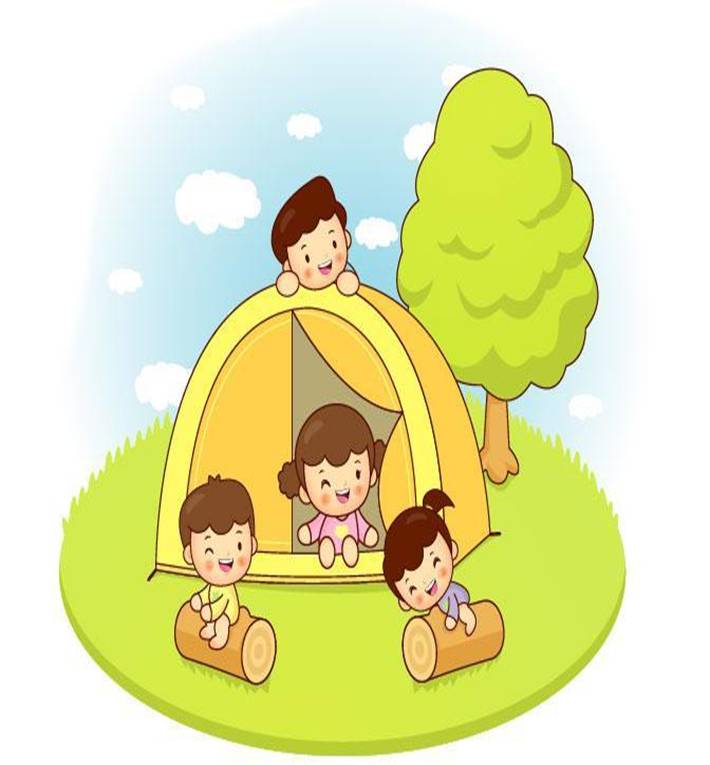 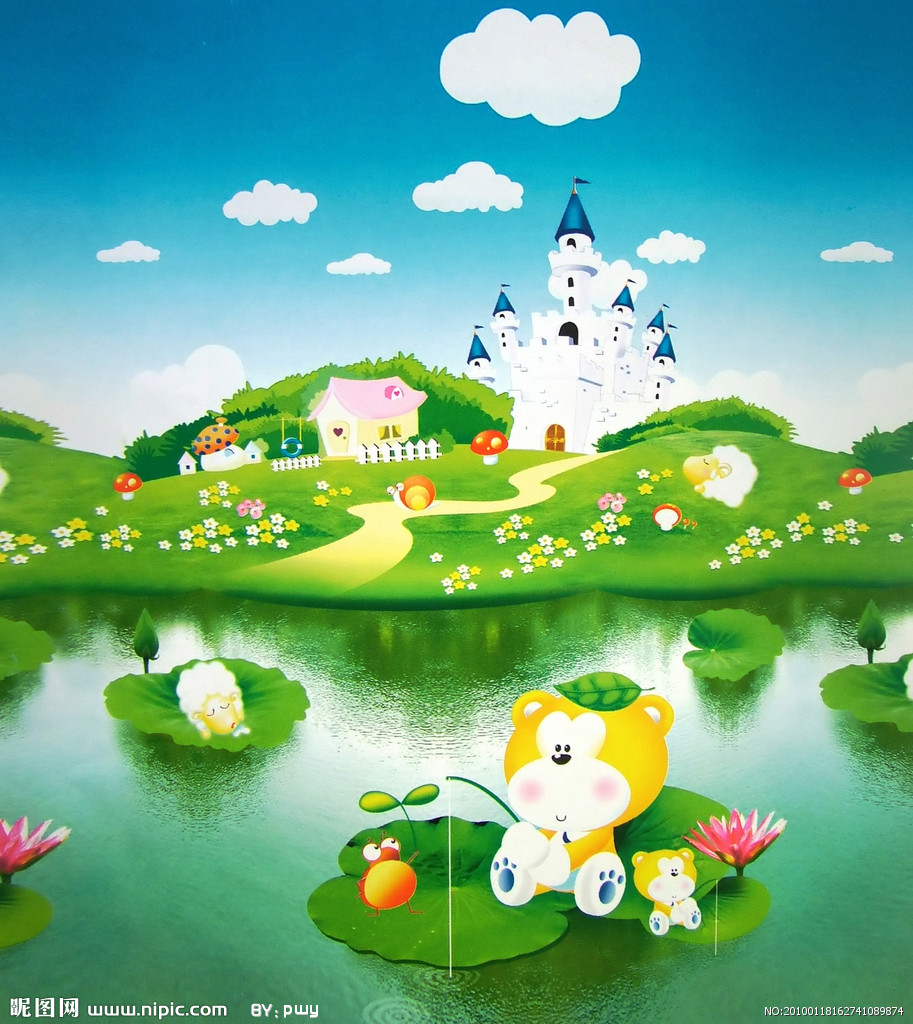 camp v. 扎营；搭帐篷
lake  n. 湖；湖泊
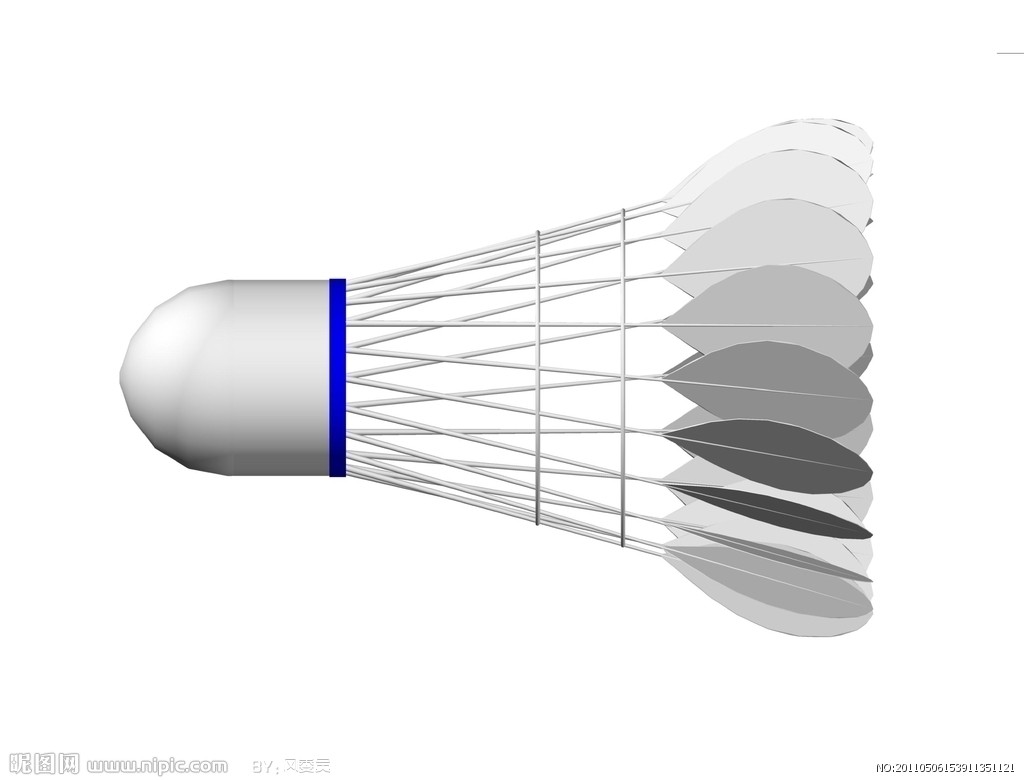 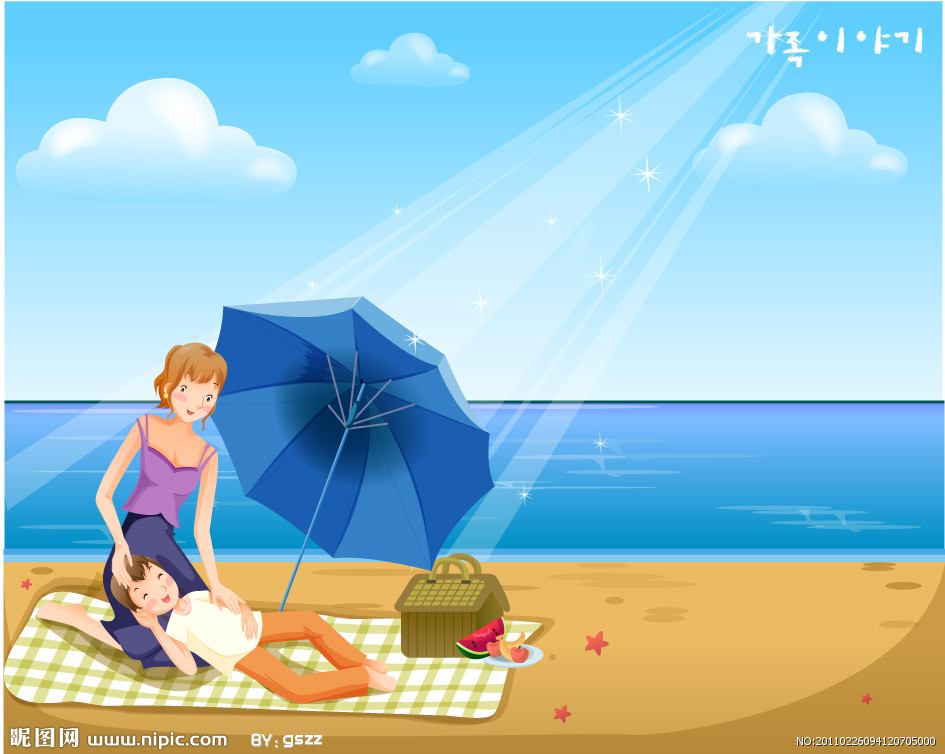 beach  n. 
沙滩；海滩
badminton  n. 
羽毛球运动
Match the activities with the pictures [a-f].
1a
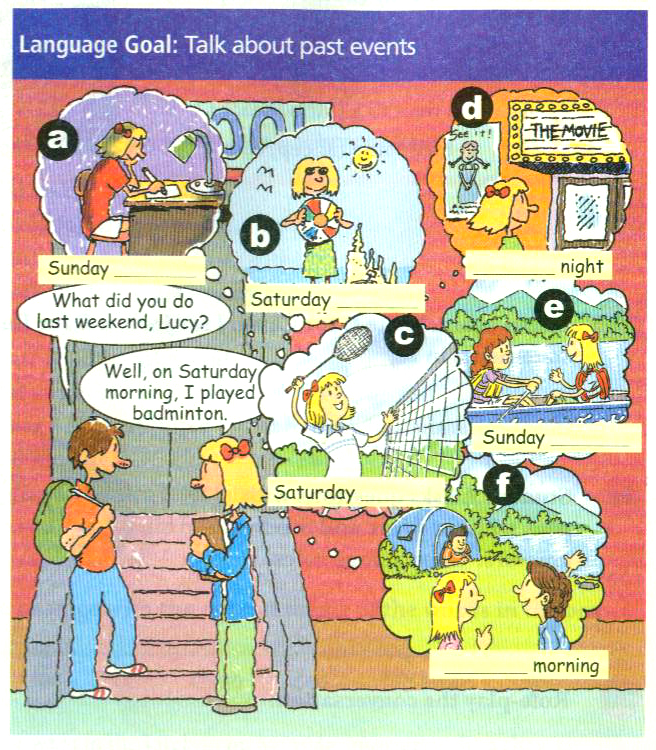 1. did my homework __
2. went to the cinema __
3. went boating __
4. camped by the lake __
5. went to the beach __
6. played badminton __
a
d
e
f
b
c
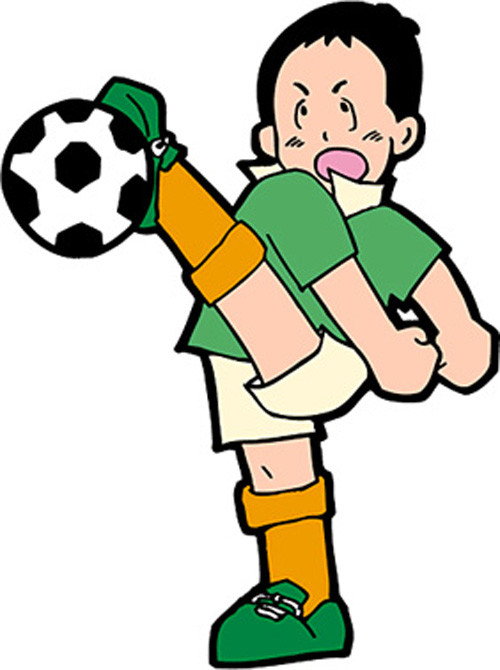 Presentation
What did you do last weekend, Li Lei?
Well, on Saturday morning, I played soccer.
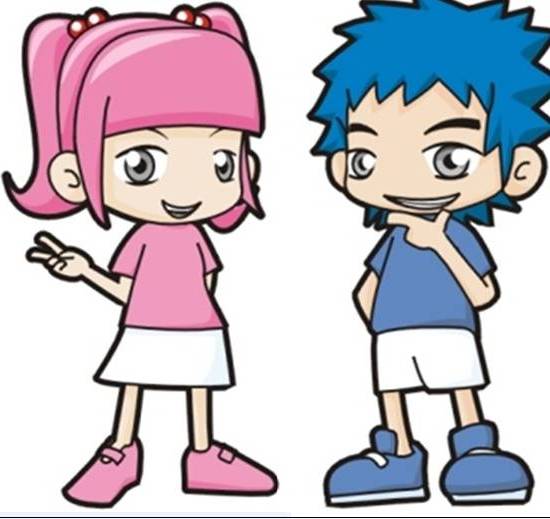 Listening
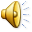 Listen and write the day, morning, afternoon or night below each picture.
1b
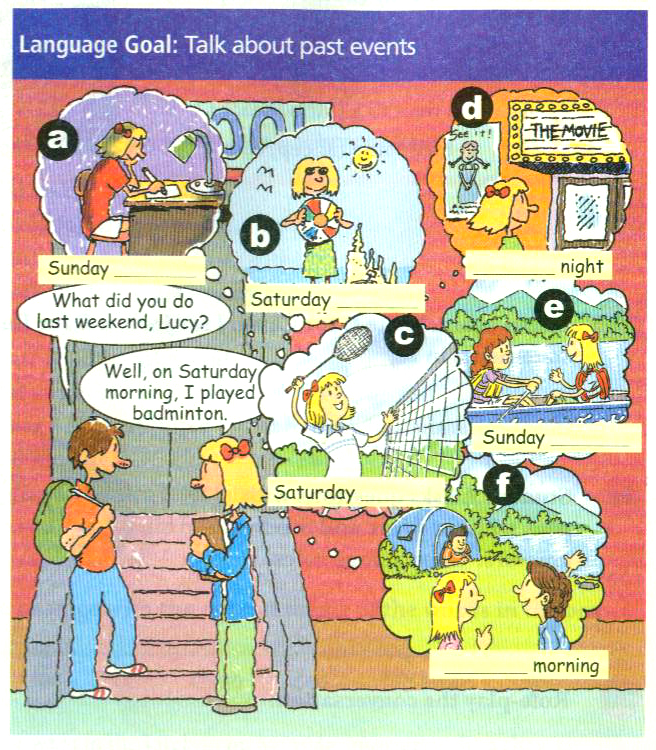 Saturday night
Sunday night
Saturday afternoon
Sunday afternoon
Saturday morning
Sunday morning
Guessing game!
What did he do?
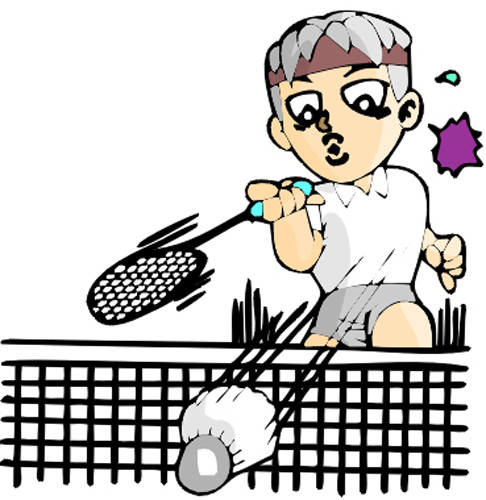 He played badminton.
What did he do?
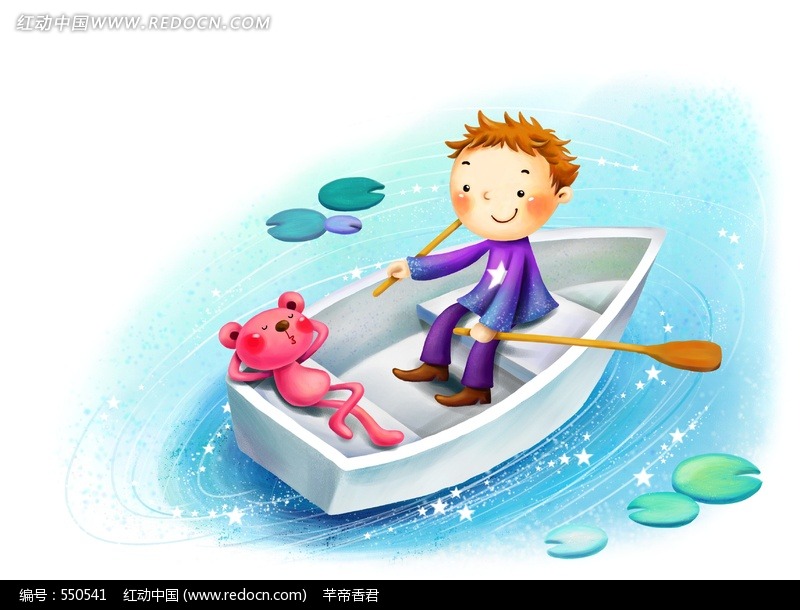 He went boating.
What did he do?
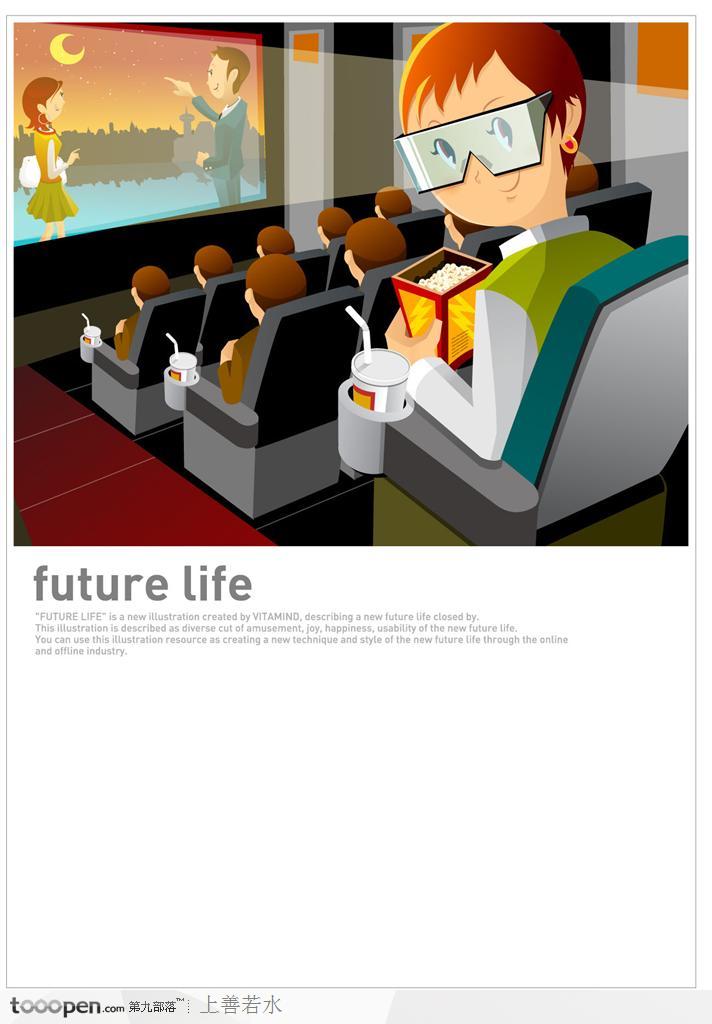 He went to the cinema.
What did they do?
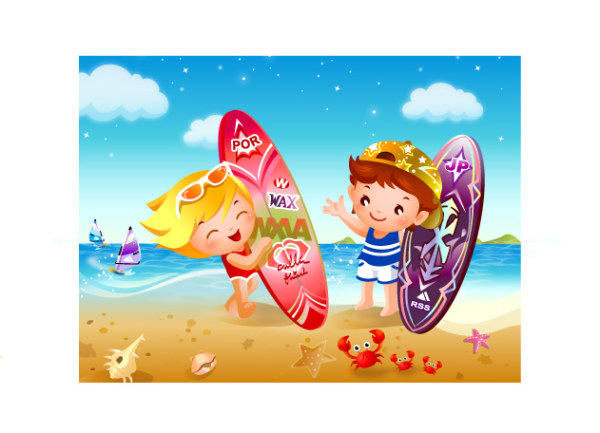 They went to the beach.
What did they do?
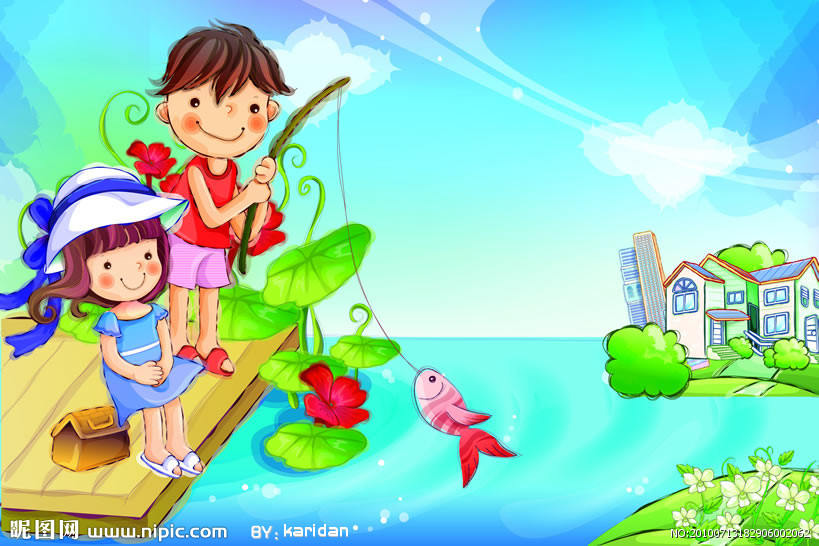 They went fishing.
What did he do last weekend?
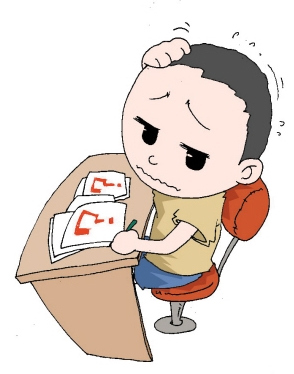 He did his homework.
What did they do last weekend?
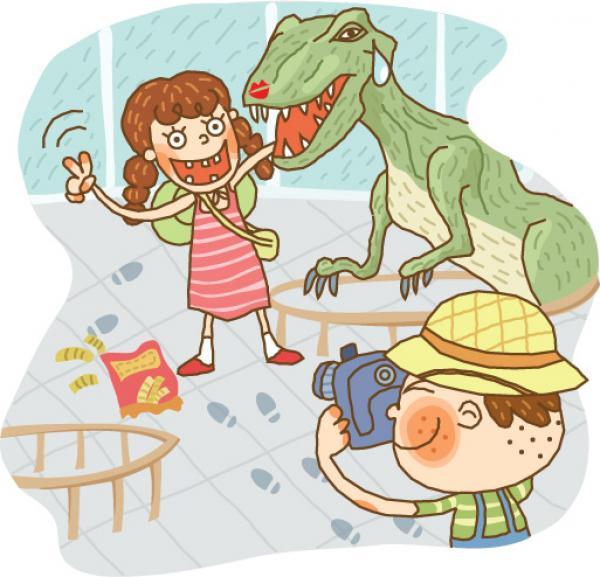 They visited a history museum.
Pairwork
Role-play. Student A is Lucy. Student B asks Lucy about her weekend.
1c
What did you do last weekend, Lucy?
Well, on Saturday morning, I played badminton.
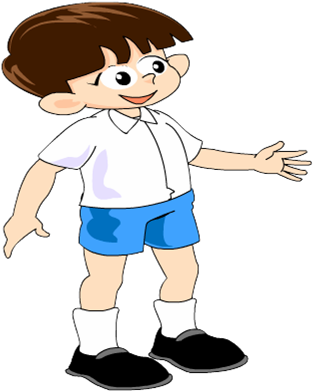 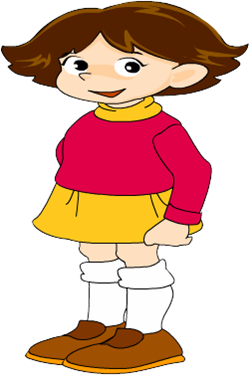 What did you do on Saturday afternoon?
I went to the beach.
What did you do on Saturday night?
I went to a movie.
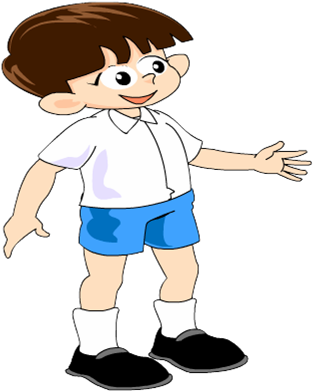 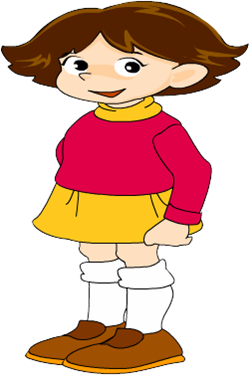 What did you do on Sunday morning?
I went boating with my friends.
What did you do on Sunday afternoon?
I camped by the lake.
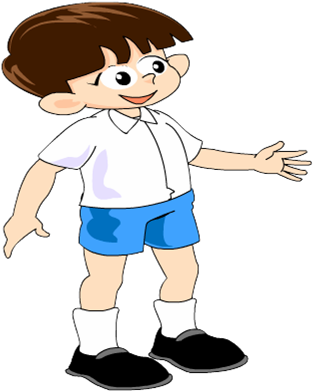 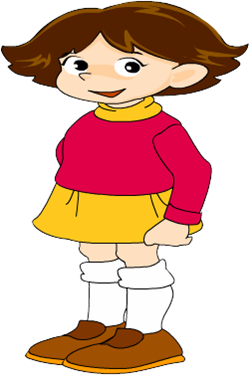 I did my homework at home.
What about Sunday night?
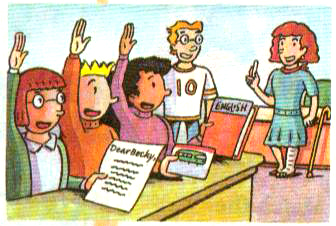 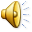 Listening
Listen and underline the words you hear.
2a
1. I visited my (aunt / grandma).
2. I did my (homework / sports).
3. I studied for the (English / math) test. 
4. I went to a (farm / beach).
5. I fed some (sheep / cows).
________
_________
_______
_____
_____
Listen again. Write C for Carol, J for Jack or B for Becky next to the statements in 2a.
2b
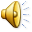 1. ___ I visited my grandma.
2. ___ I did my homework.
3. ___ I studied for the English test. 
4. ___ I went to a farm.
5. ___ I fed some cows.
B
B
C
J
J
Pairwork
Student A asks questions with who, what or where and Student B answers. Then change roles.
2c
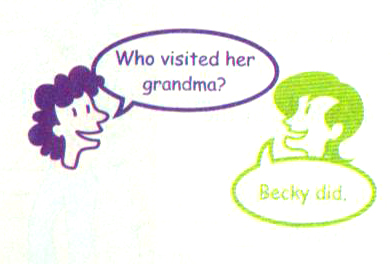 Carol. I think.
Who stayed at home last weekend?
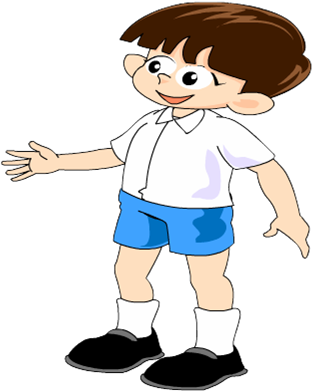 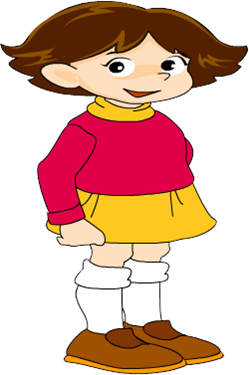 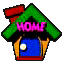 He studied for his English test.
What did he do?
Where did Jack go last weekend?
He went to the farm.
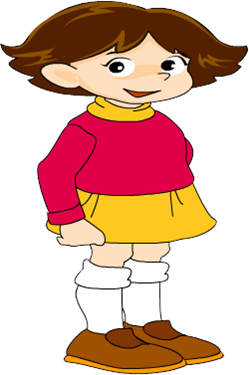 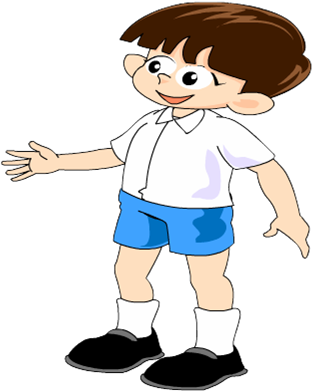 What did he do there?
He fed some cows there.
New words
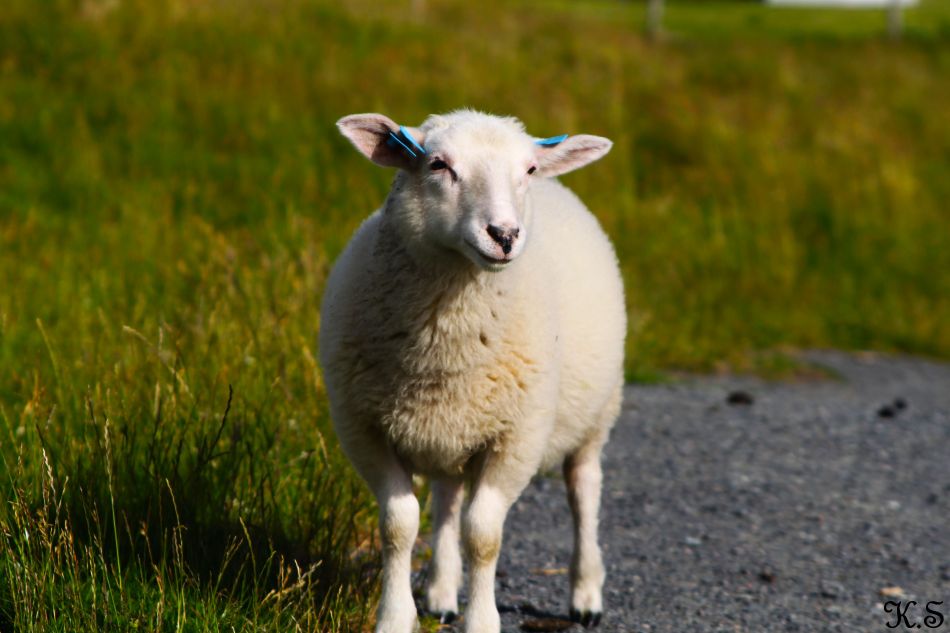 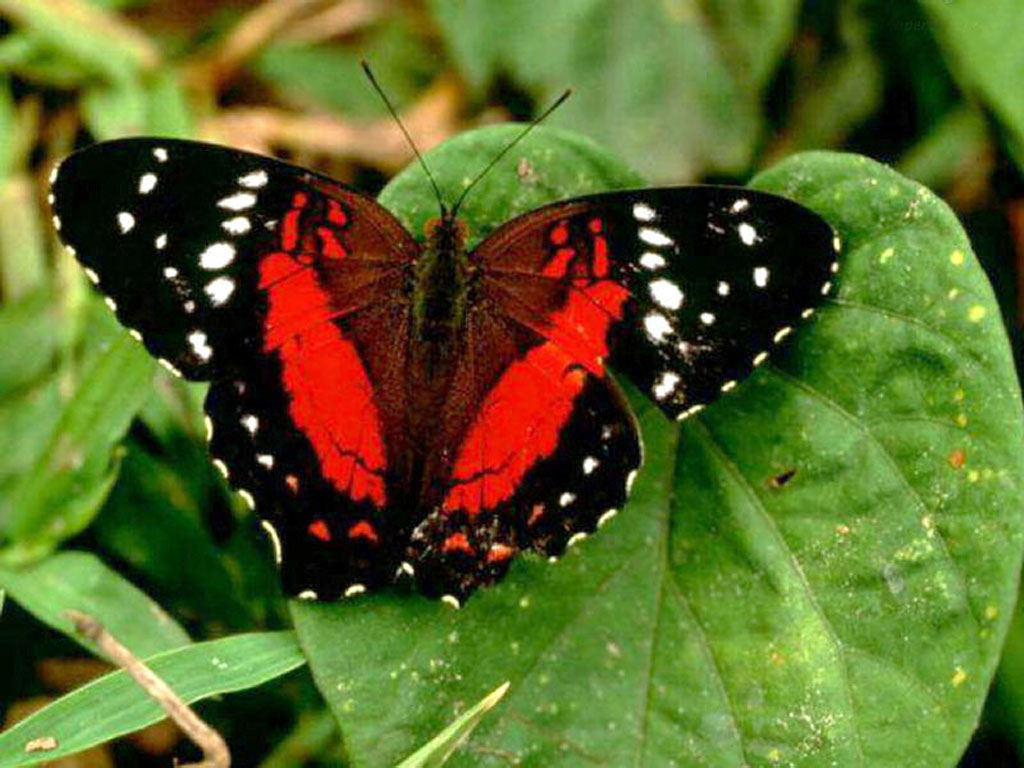 butterfly  n. 蝴蝶
sheep  n. 羊；绵羊
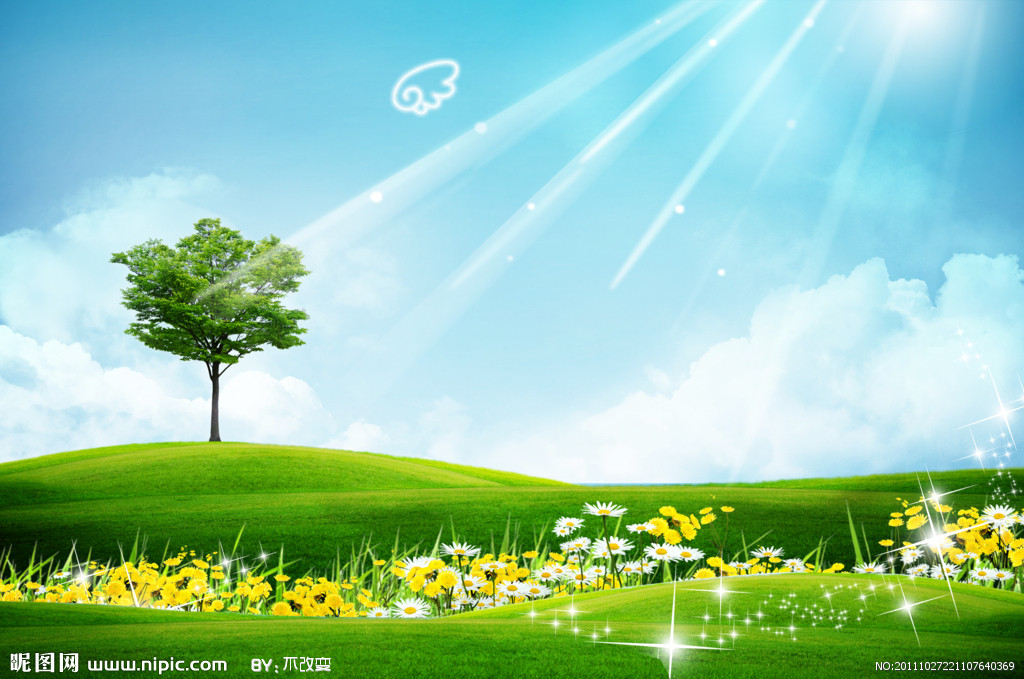 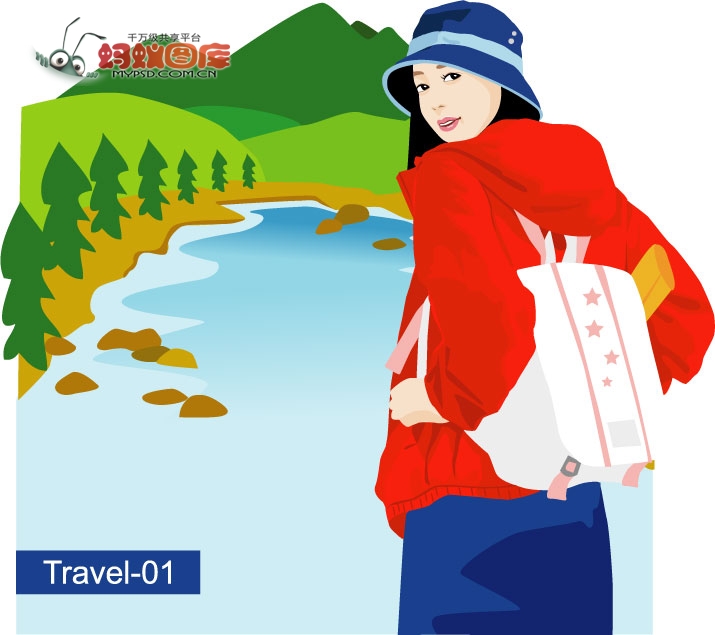 visitor  n. 
游客；
访问者
natural  adj. 自然的
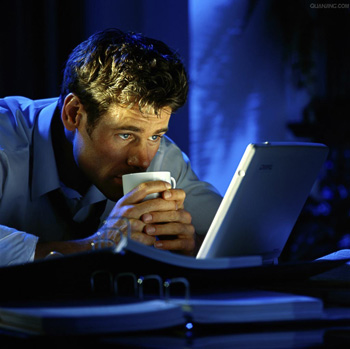 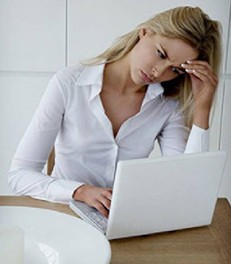 tired  adj.   
   疲倦的；疲劳的
stay up late 
深夜不睡；熬夜
Reading
Read the conversation and answer the questions.
2d
How was Lisa’s weekend?
    ______________________
2. Where did Lisa work as a guide? _____________________________
It was great.
At the Natural History Museum.
3. What did she do there?
     _____________________________
     _____________________________
 4. Why is Paul tired now?
     _____________________________
     _____________________________
She told the visitors about the  butterflies and their living habits.
Because he stayed up late to watch the soccer game.
Role-play
2d
Role-play the conversation.
Paul: Hi, Lisa. How was 
          your weekend?
Lisa: Great. Thanks. 
Paul: What did you do?
Lisa: I worked as a guide at the Natural History Museum.
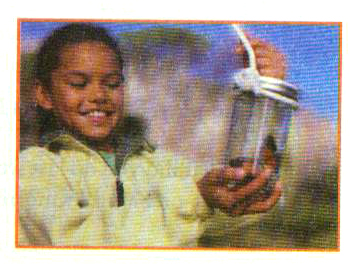 Paul: Really? How interesting!
Lisa: Yeah, it was fun. They have a butterfly house with over 200 kinds of butterflies! I told the visitors about them and their living habits. Did you have a good weekend?
Paul: Yeah, it was good, but I’m kind of tired now. I stayed up late to watch the soccer game.
Language points
1. sheep 名词，意为“绵羊”。它是单复数同形的单词，当它作主语时谓语动词的单复数形式要根据它在句中的意思来确定。类似的单词还有deer (鹿), Chinese (中国人)等。例如： 
   Look, there are three sheep eating grass under the tree. 看! 树下有三只羊在吃草。
2. I worked as a guide at the Natural History Museum.  
    我在自然历史博物馆里做导游的工作。
    句中的as是介词，意为“作为；当作”。如：
My sister works as a nurse in a hospital. 
我妹妹在一家医院当护士。
【运用】
将下面的句子翻译成英语。
你在一所中学当老师吗？
__________________________________________________________
Do you work as a teacher in a middle school?
3. How interesting! 多么有趣啊！
    这是一个感叹句，句子结构为：
    How + 形容词或副词 + （主语 + 谓语）！ 例如：
    How interesting the book is!
    那本书太有趣了！
4. They have a butterfly house with over 200 kinds of butterflies!
句中的with是介词，意为“有；带有”。如：
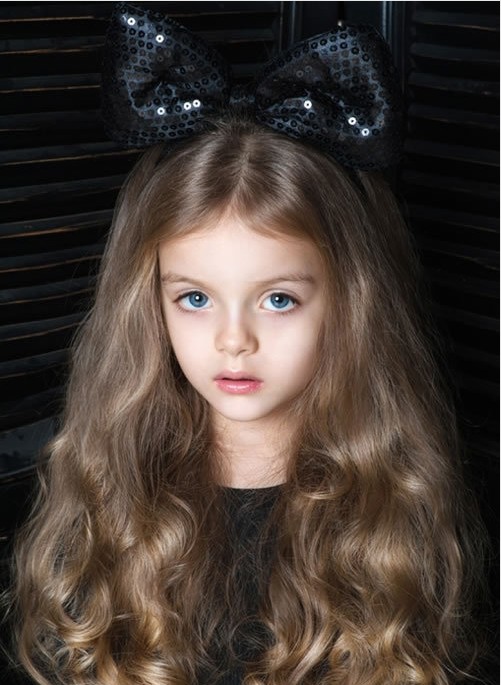 Who is the girl with long blonde hair? 
那位金色长发的女孩是谁？
句中的kind是名词，意为“种；类”，是可数名词。如：
There are three kinds of fruits on the table. 
桌子上有三种水果。
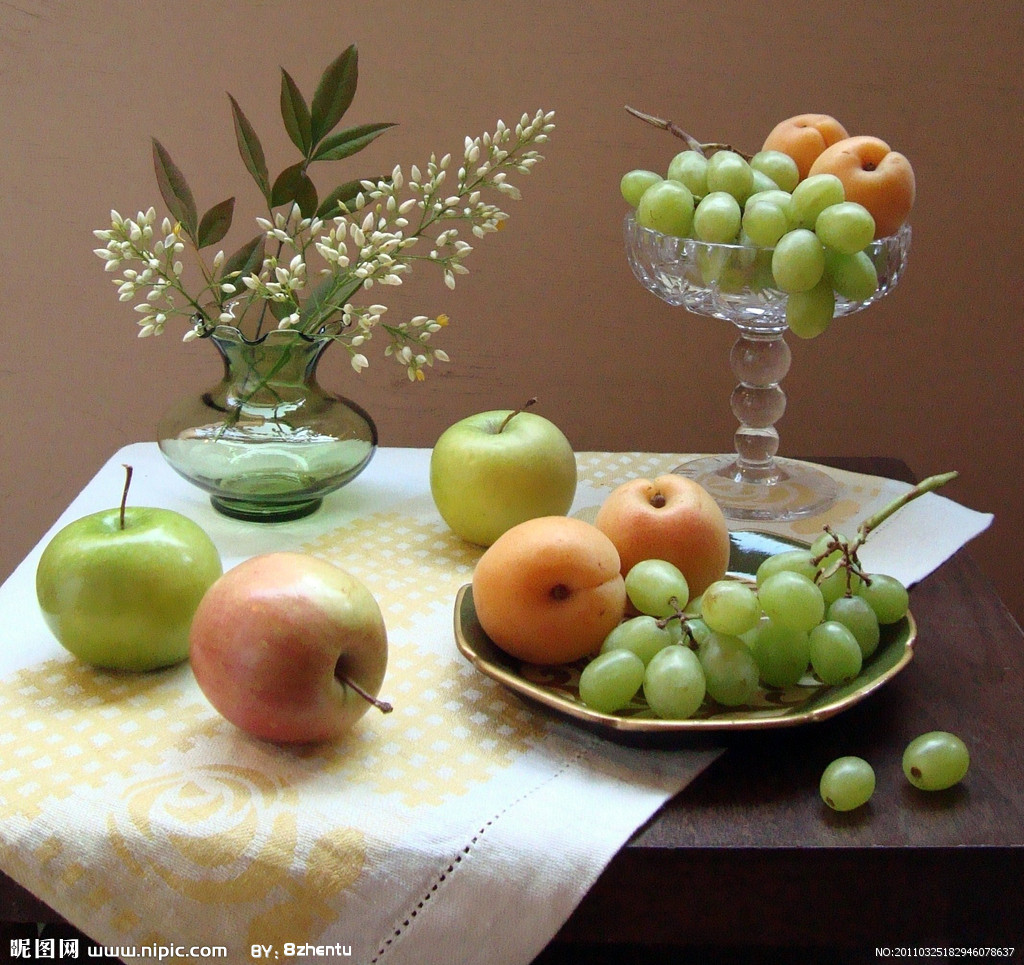 【链接】与kind有关的短语有：
a kind of “一种；某种(不明确的东西)”， kind of “有点”，many / different / all kinds of “各种各样的”。
【运用】将下列句子翻译成汉语。
(1) It is a kind of animal with long ears and small eyes.
__________________________________
它是一种长耳朵小眼睛的动物。
(2) There are five kinds of books in the library.
________________________________
(3) My uncle bought a house with a big garden.
________________________________
图书馆里有五种书。


我叔叔买了一幢带有大花园的房子。
5. I stayed up late to watch the soccer game.
    stay up 意为“熬夜；深夜不眠” 。例如：
	Don’t stay up late. It’s bad for your health.  
	不要熬夜，这对你的健康不好。
	Let’s stay up to see the New Year.
	咱们别睡觉，迎接新年的到来吧。
小试身手
看图补全对话。
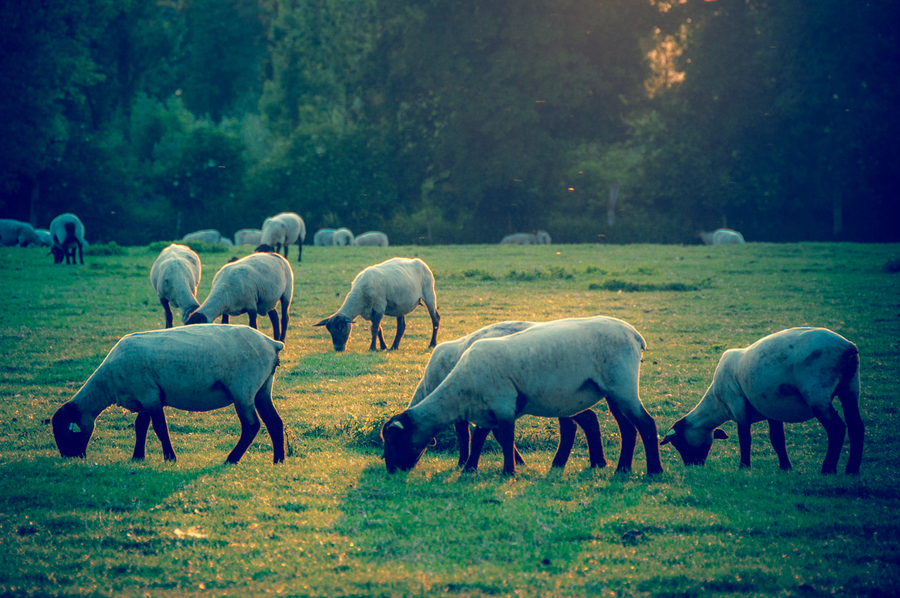 — Hi, Li Lei. _____ ____ your weekend?
— Not bad. I _____ ___ the farm, and ____ a big ______.
How   was
went   to
saw
sheep
— Really? Sounds ___________. 
  — What did you do, Wu Lin?
  — Well. I _____ ________ with my friends in the afternoon. And I  _______ ___ late to do my __________ last night.
interesting
went    boating
stayed   up
homework
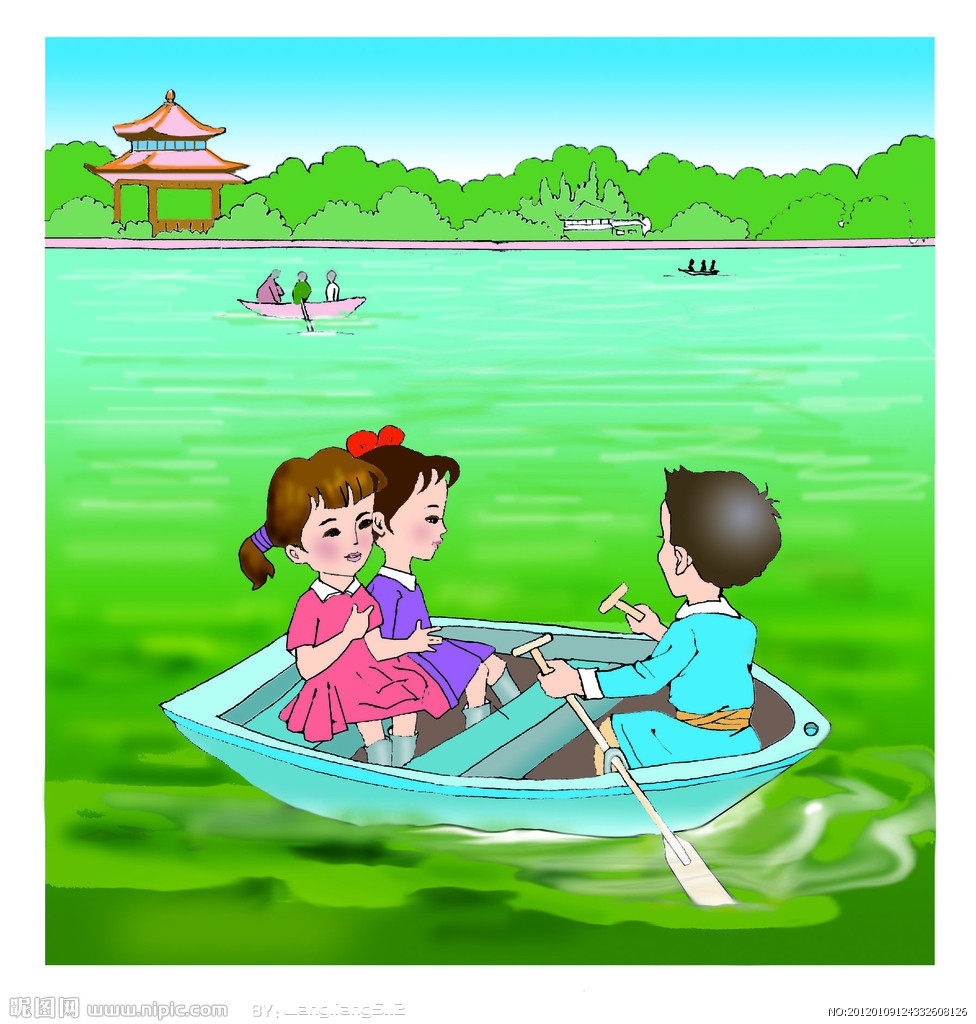 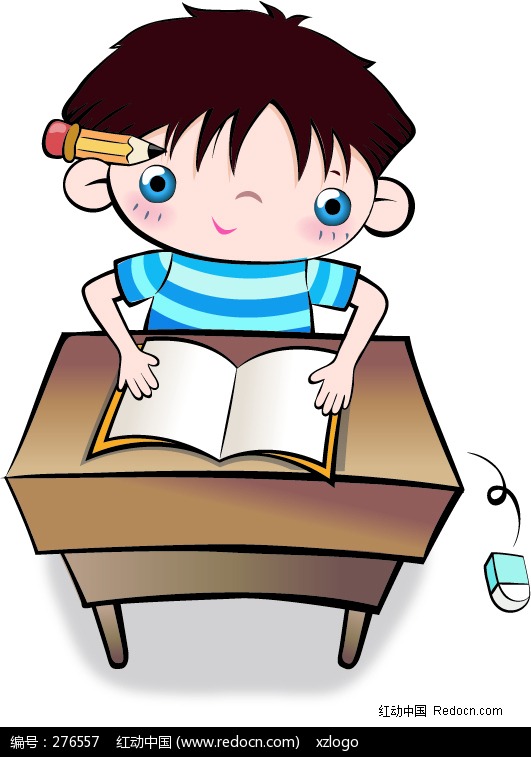 Homework
复习一般过去式的构成方式，并总结其变化规律。
回顾所学的周末/业余活动的词组；并用它们来造几个句子。